THERE IS / THERE ARE
www.ardoise-craie.fr
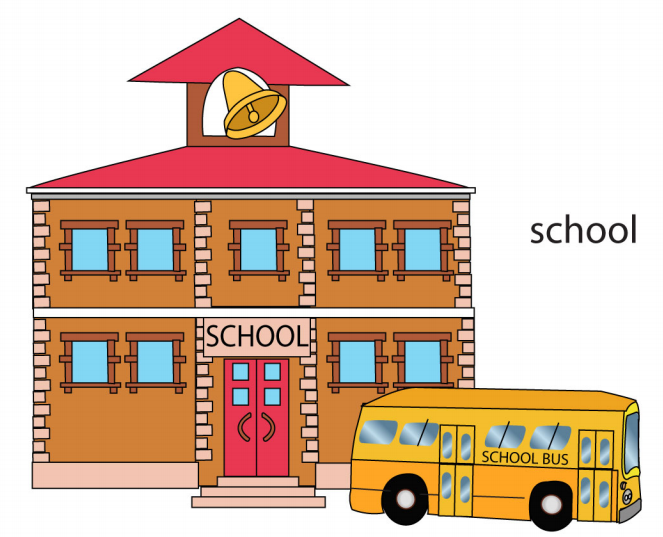 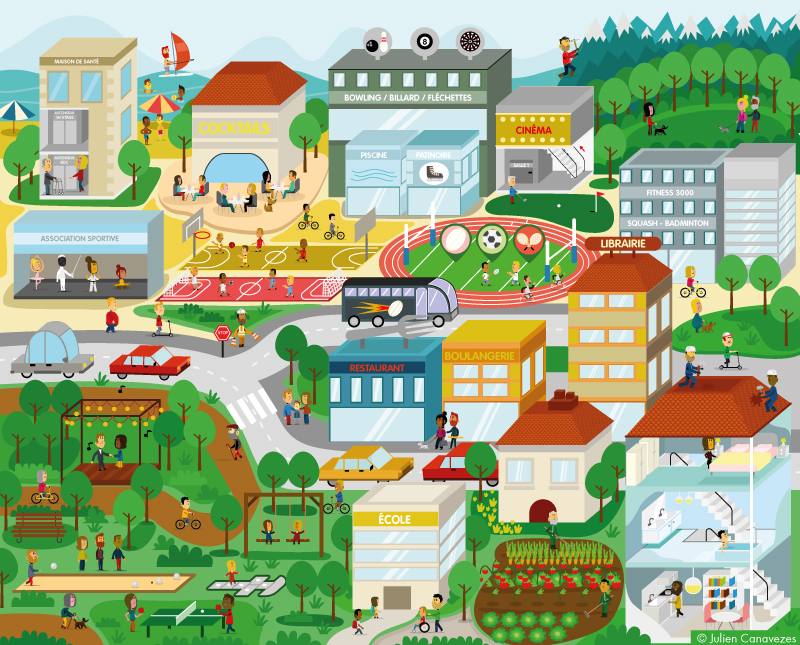 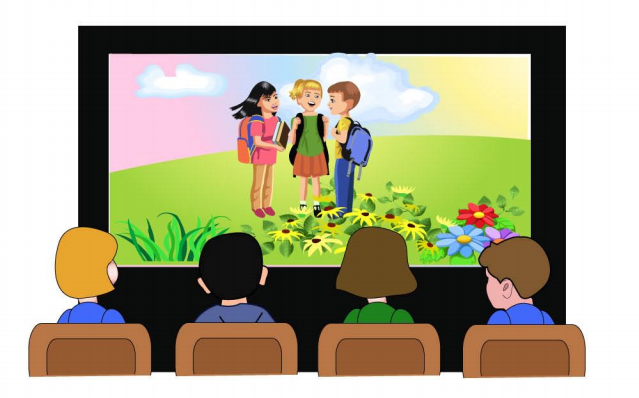 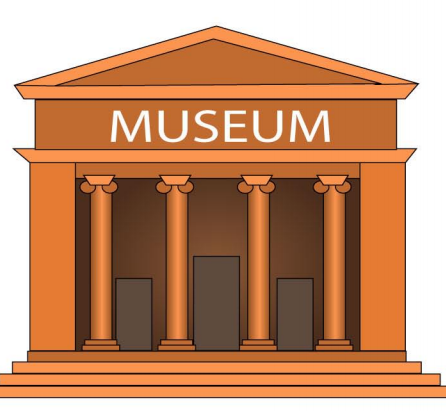 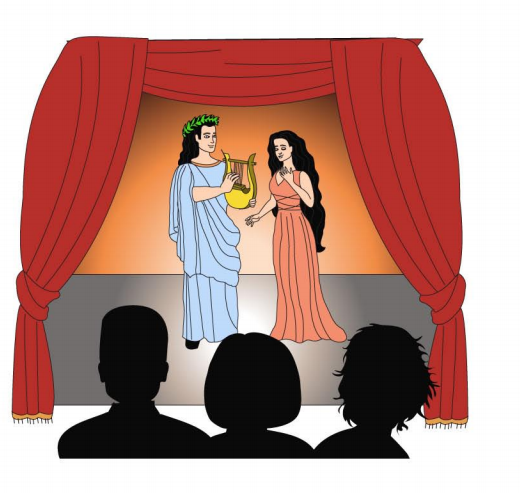 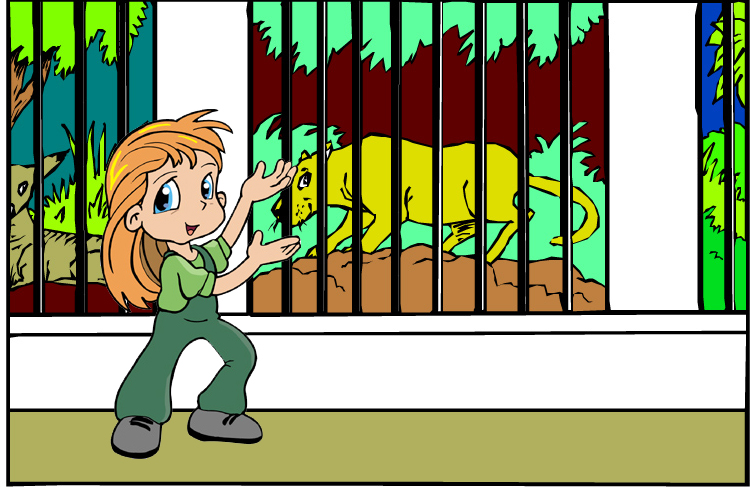 www.ardoise-craie.fr
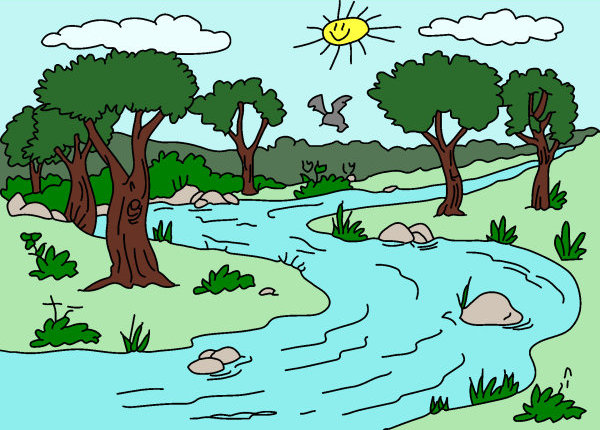 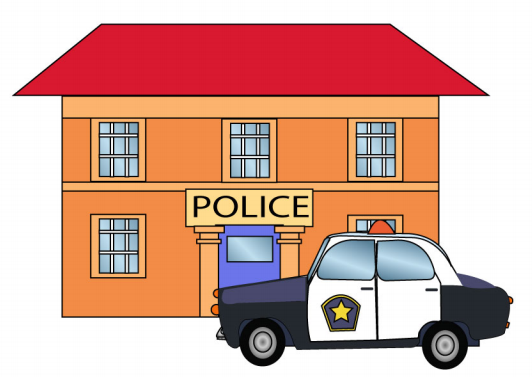 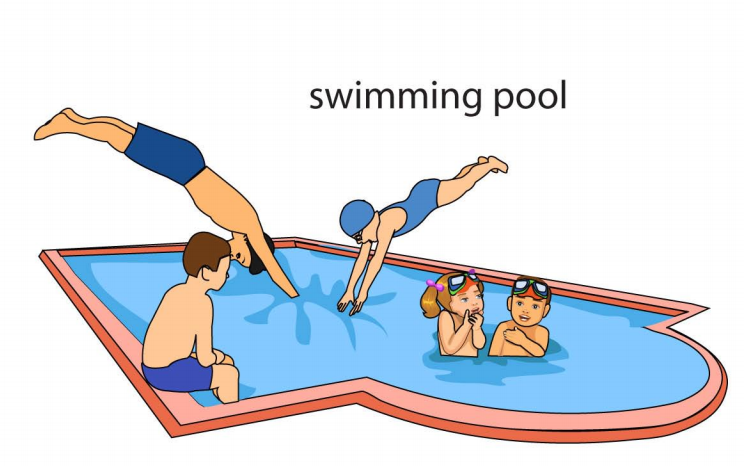 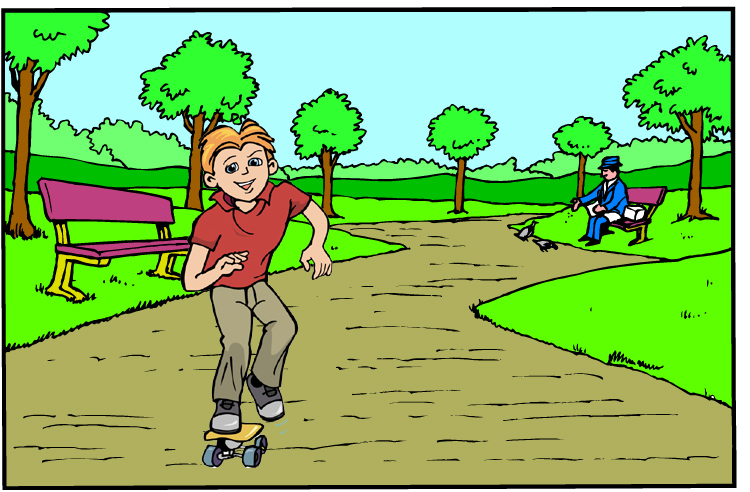 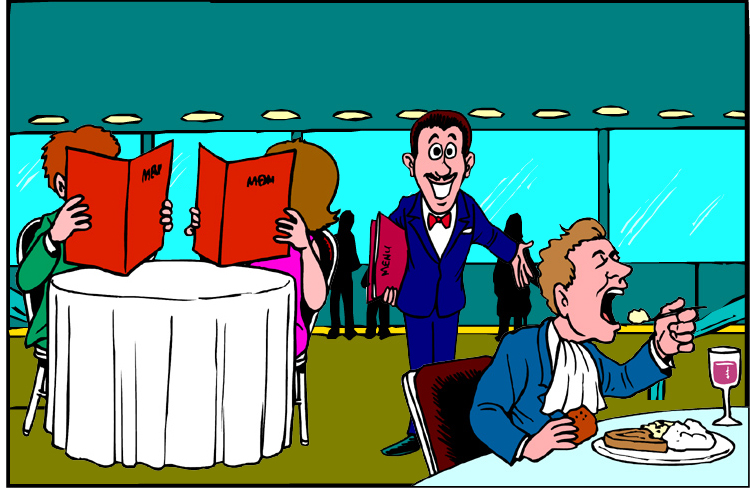 www.ardoise-craie.fr
www.ardoise-craie.fr
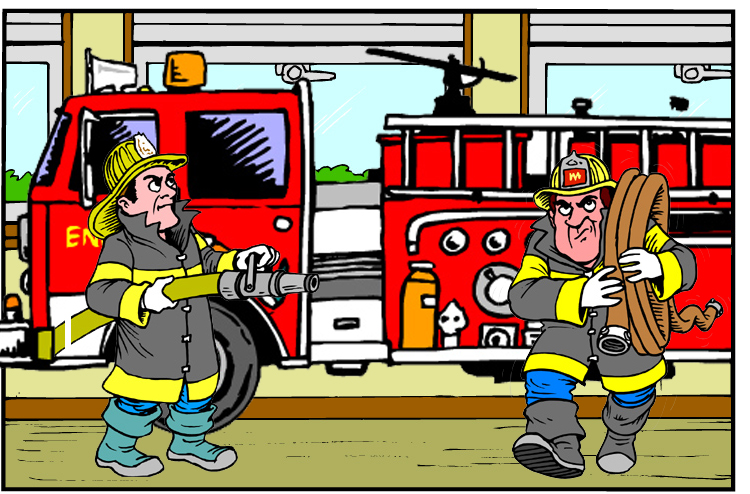 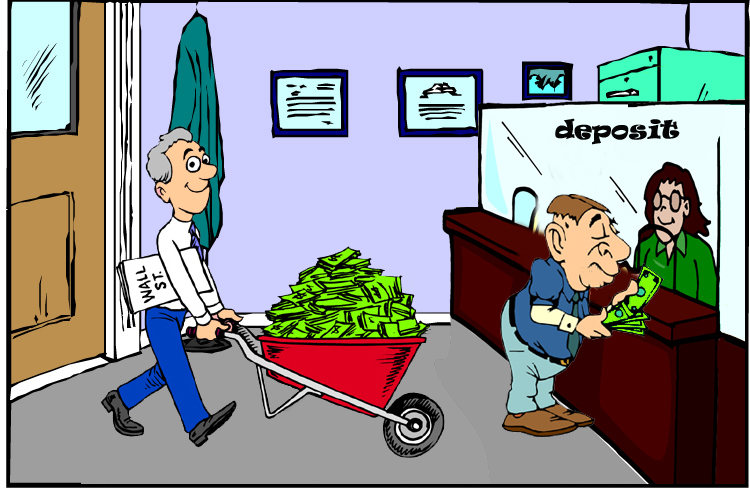 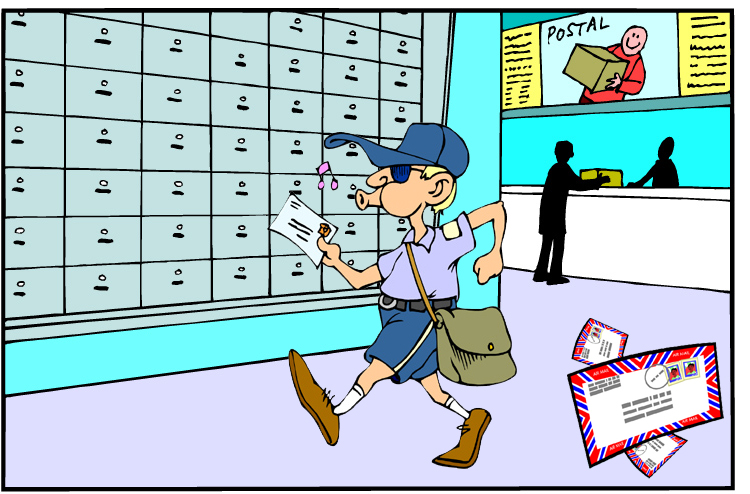 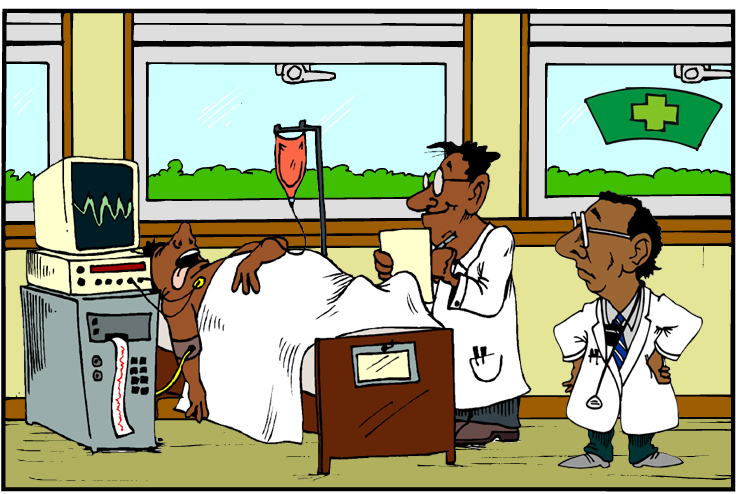 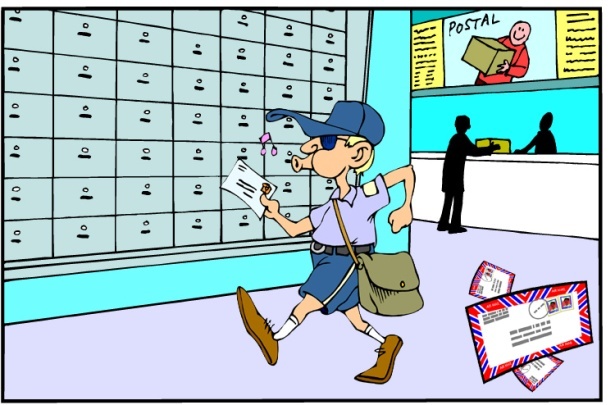 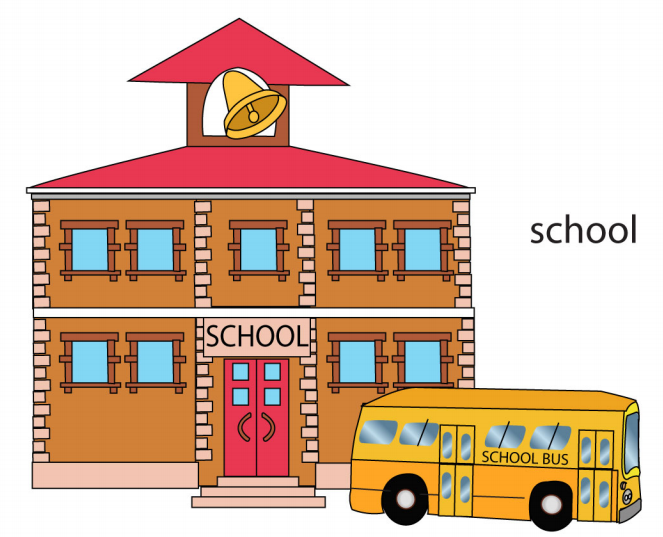 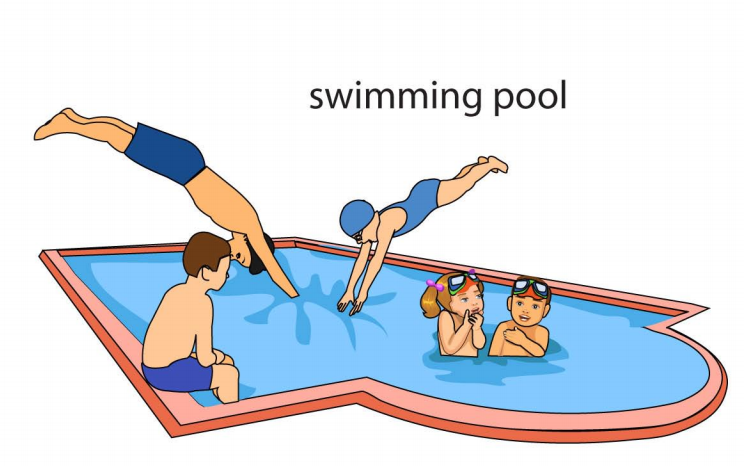 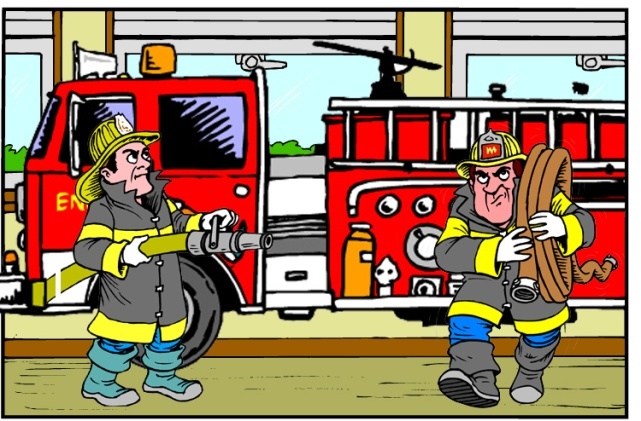 3
2
4
1
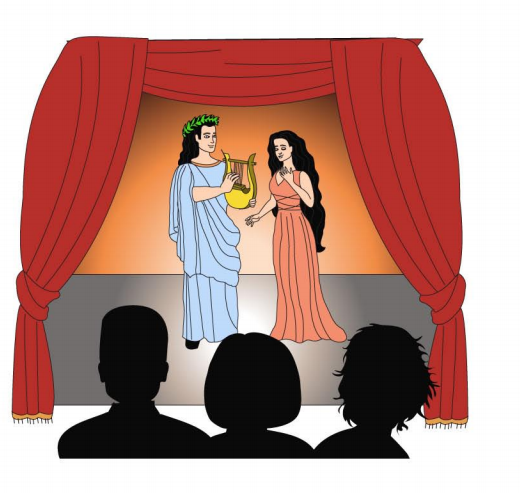 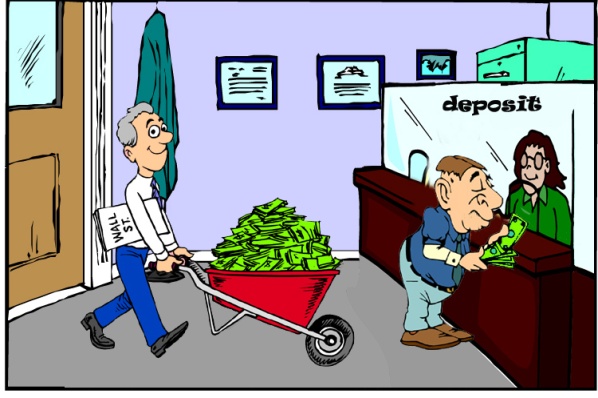 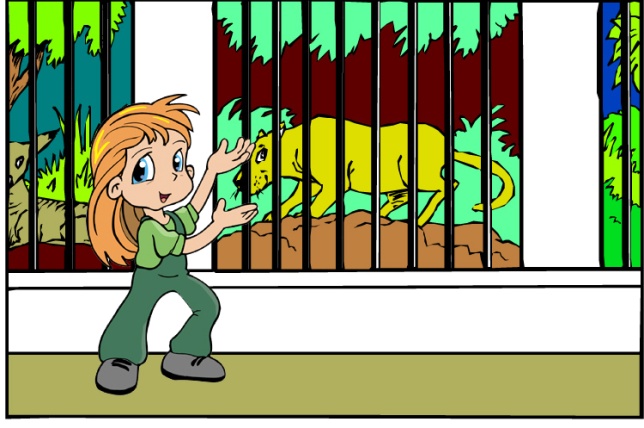 5
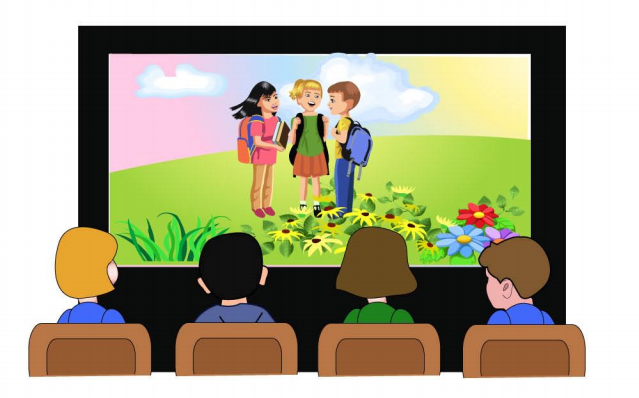 6
8
7
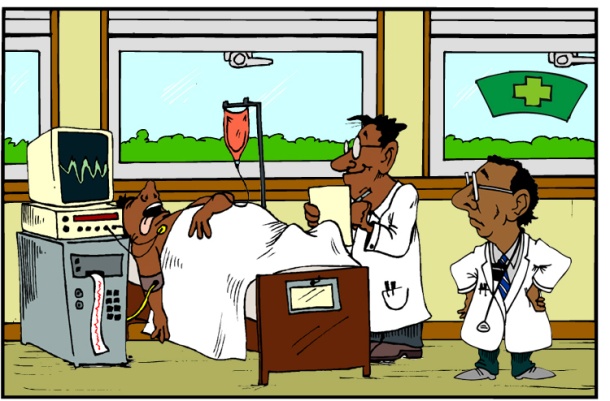 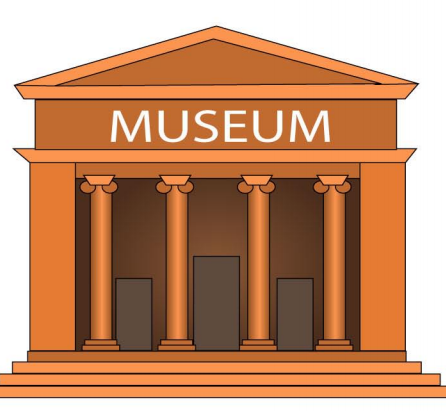 9
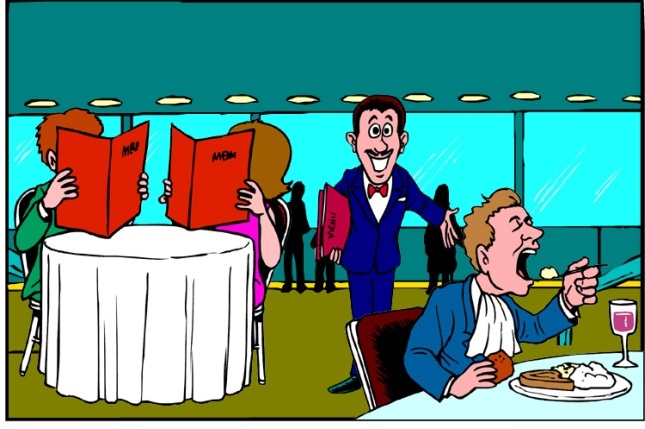 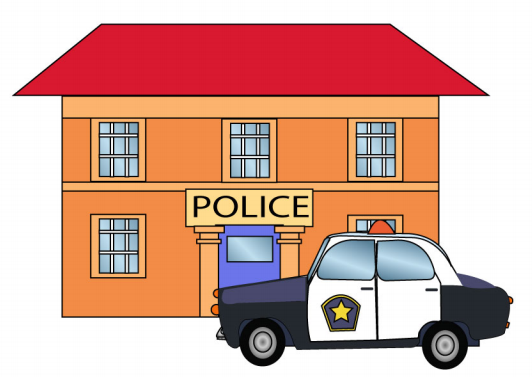 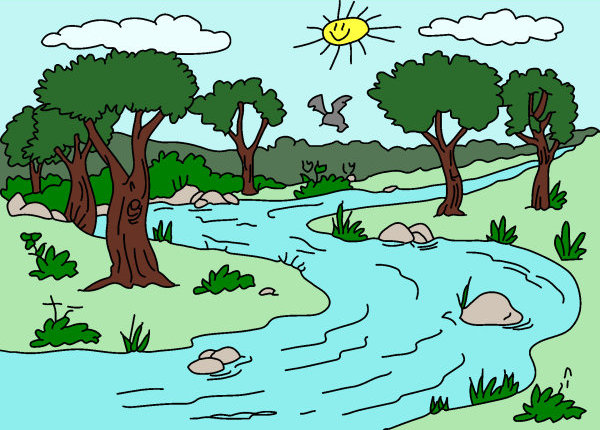 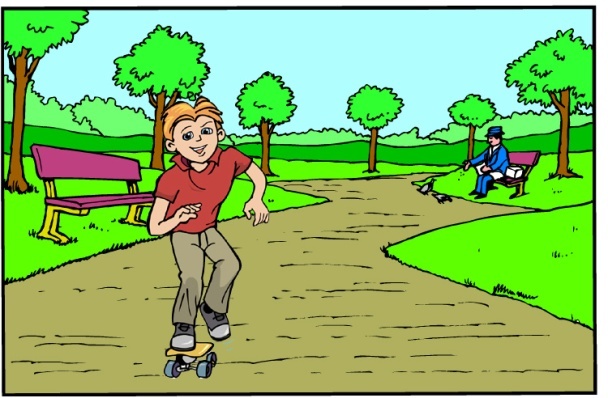 10
12
13
11
14
www.ardoise-craie.fr
Find the good word:
In my town, there  ………………. a post office.
In my town, ……………..… is a bank.
In my town, ……………….. is a school.
In my town, there ……………..… a museum.
In my town, there ……………..…  a canal bridge.
is
is
is
is
there
there
www.ardoise-craie.fr
Find the good verb:
In my town, there ……………..…  a hospital.
In my town, there ……………..…  a zoo.
In my town, ……………..… is a theatre.
In my town, there ……………..…  a cinema.
In my town,  ……………….. is a river.
there
there
there
is
is
is
is
www.ardoise-craie.fr
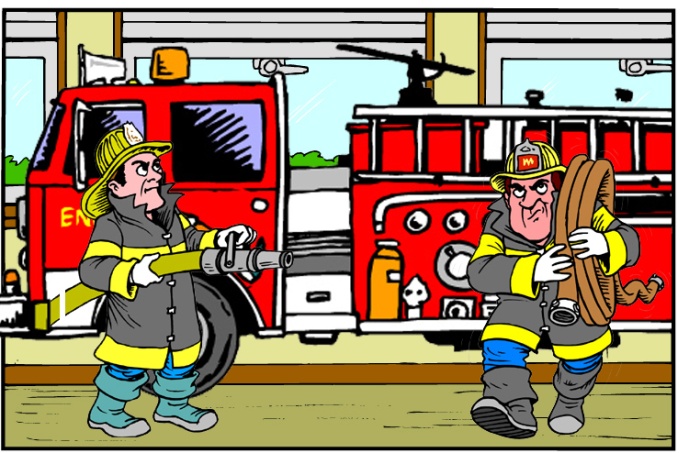 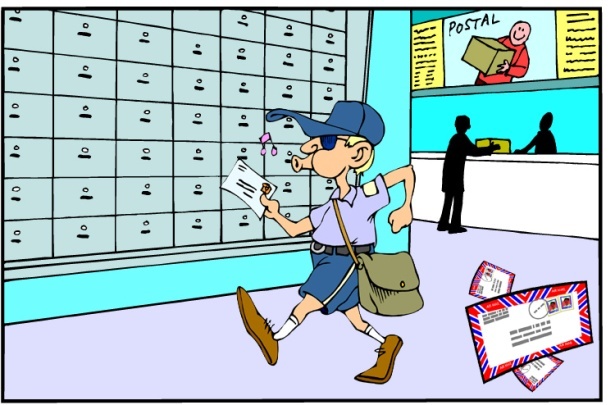 In my town, there is a…
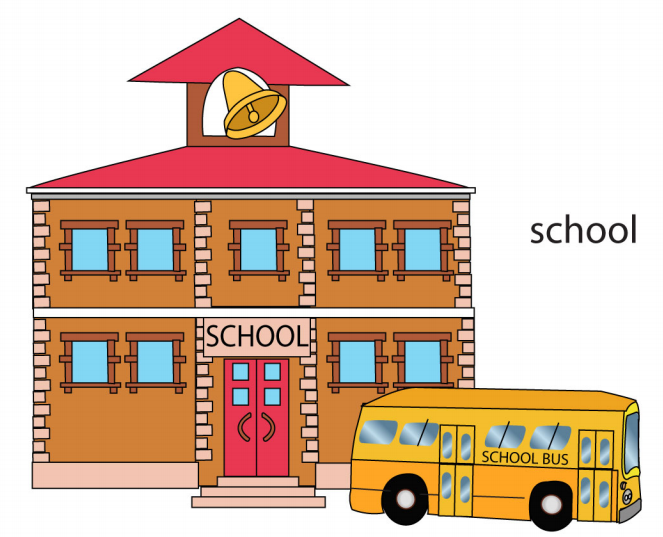 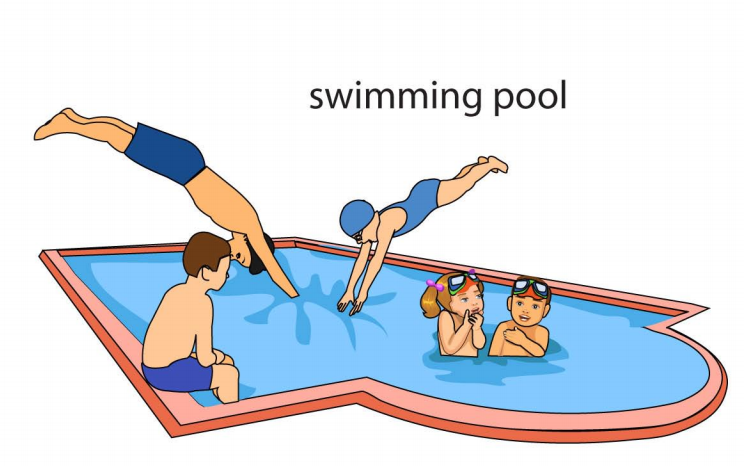 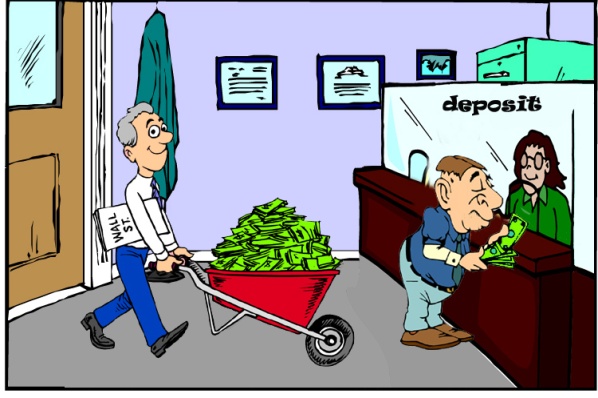 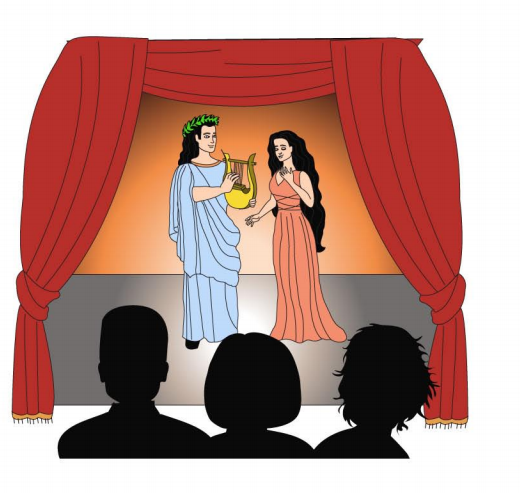 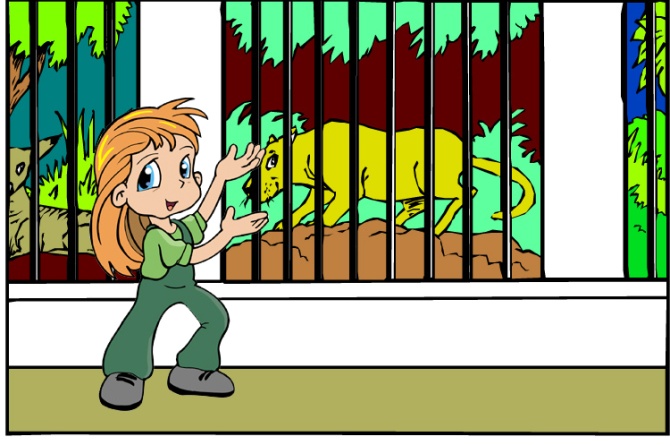 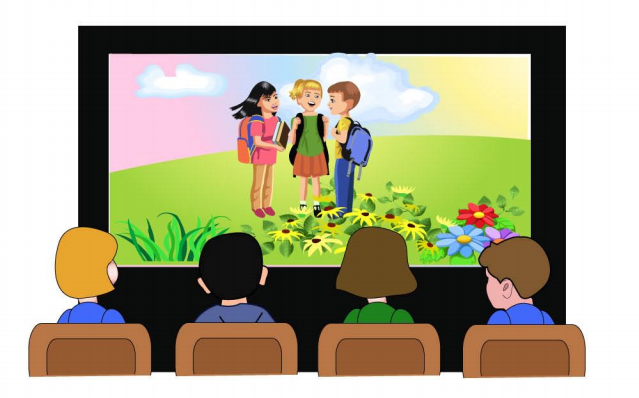 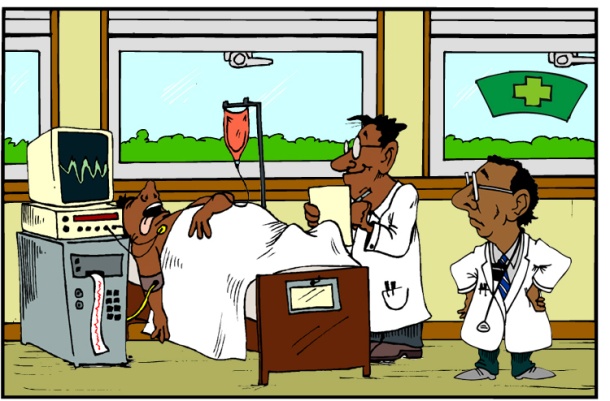 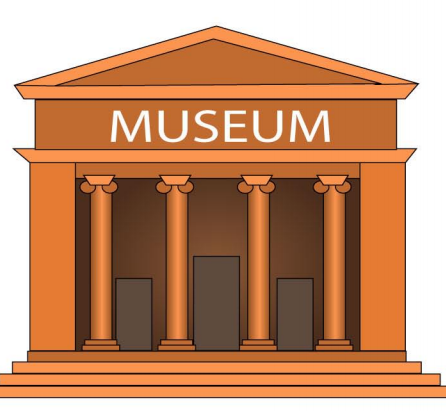 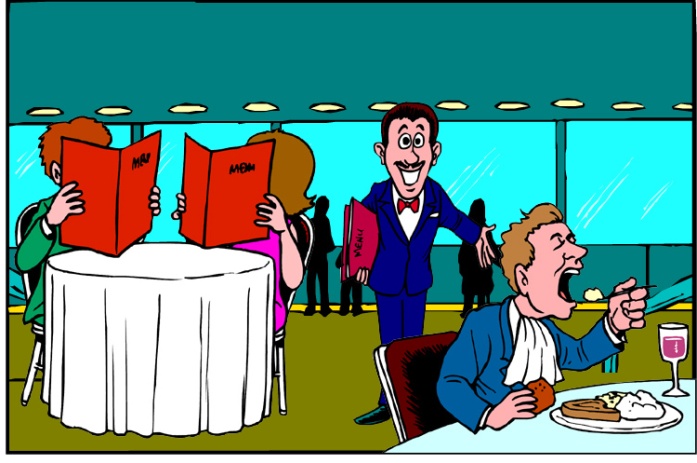 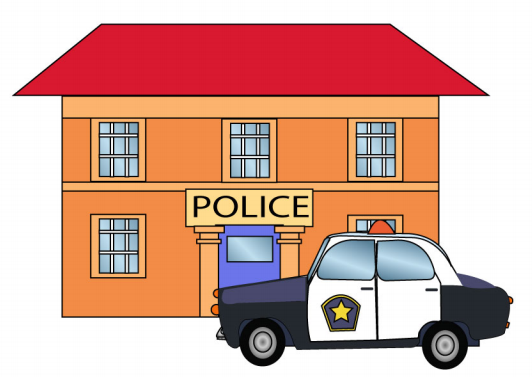 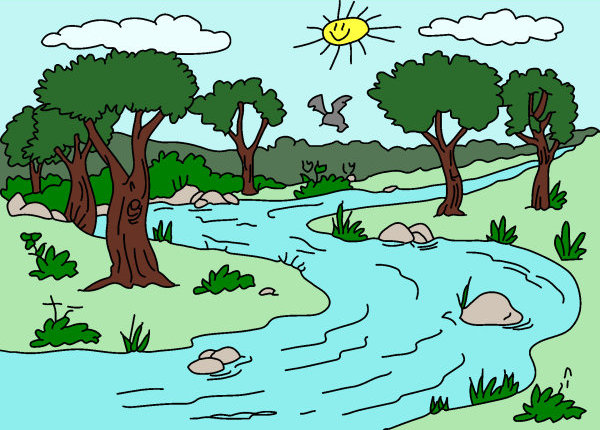 www.ardoise-craie.fr
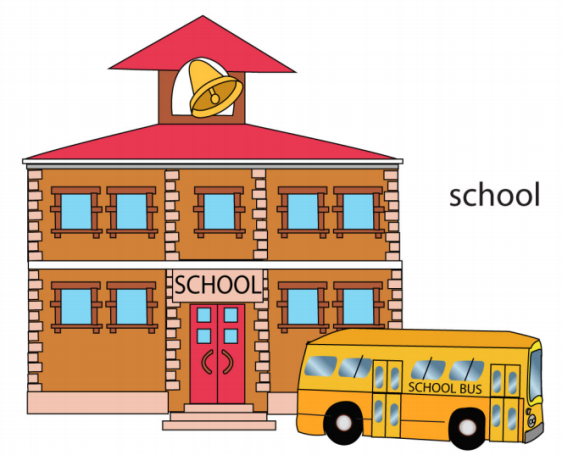 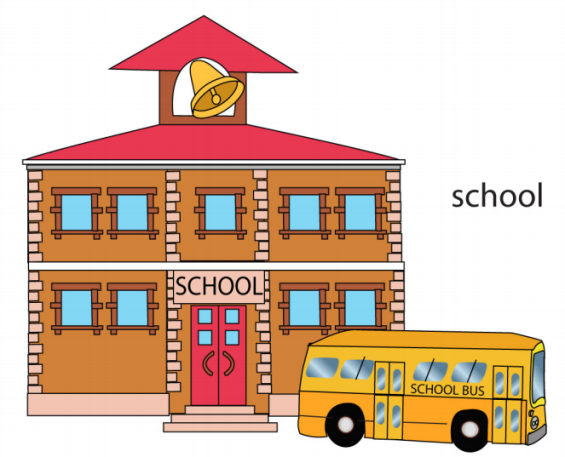 In my town, there are…
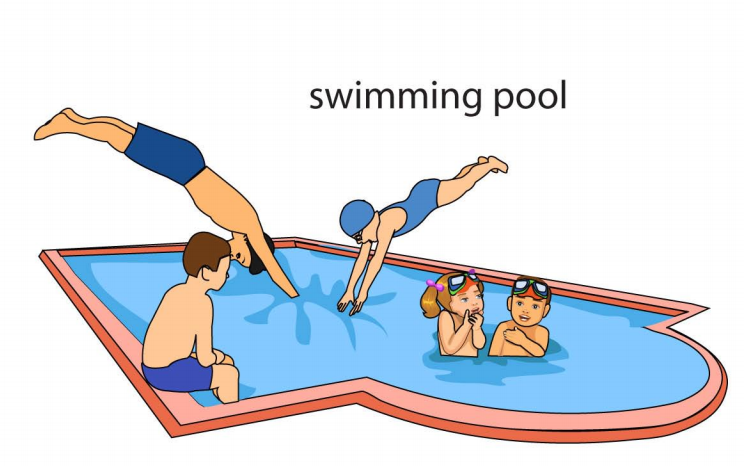 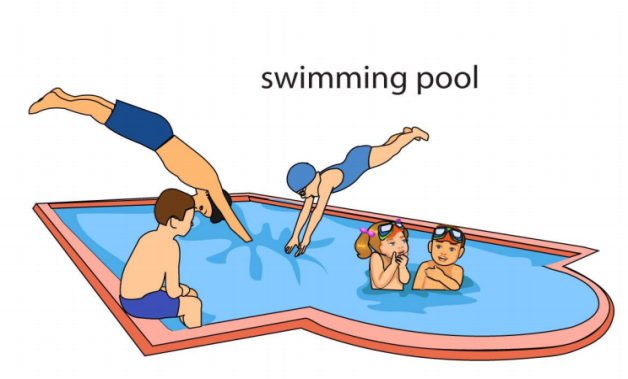 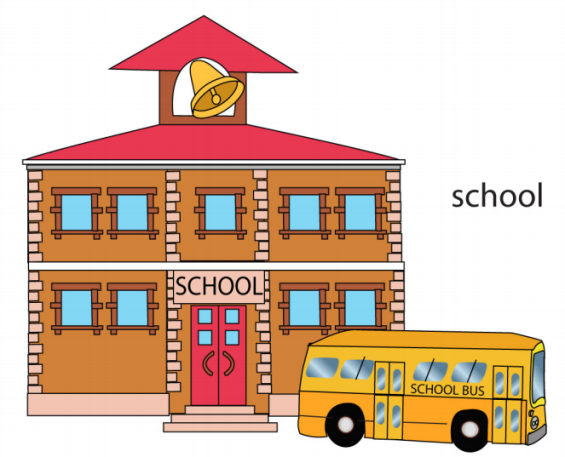 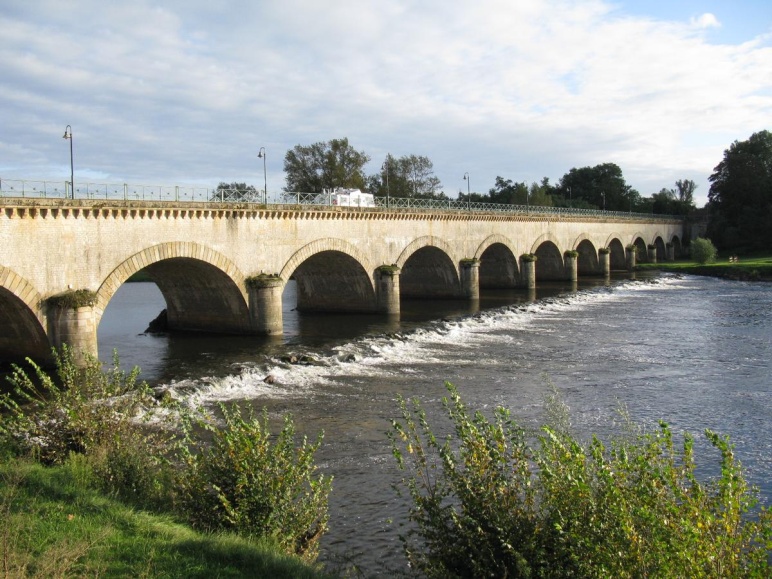 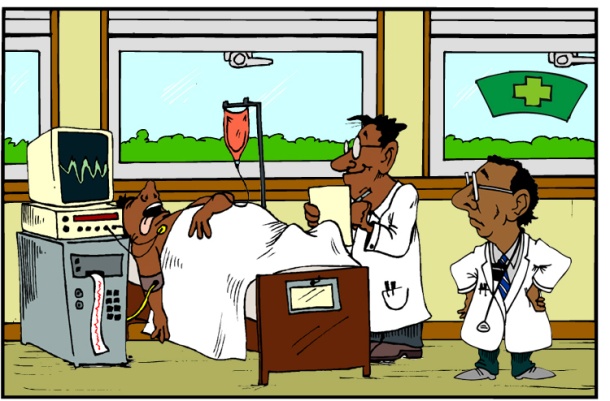 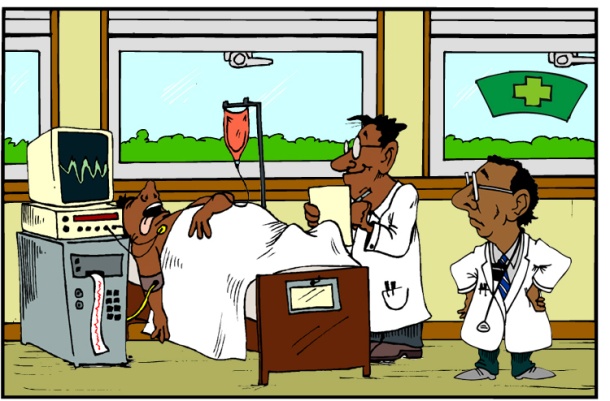 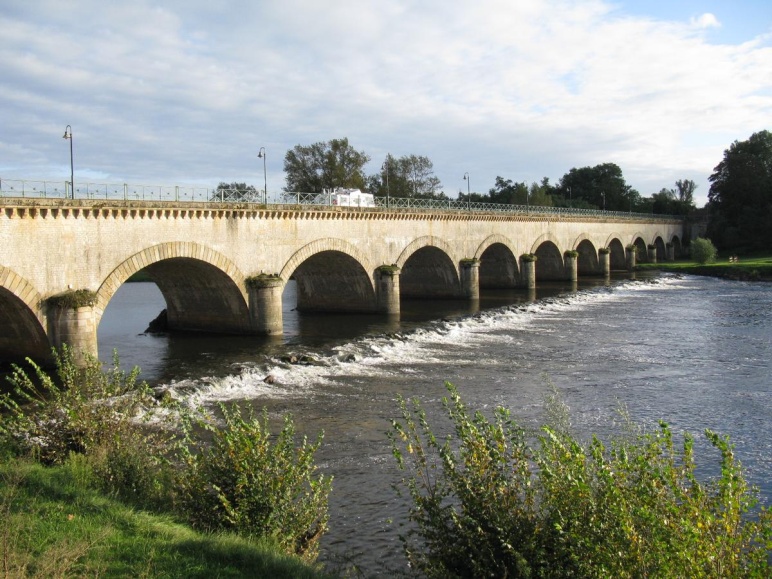 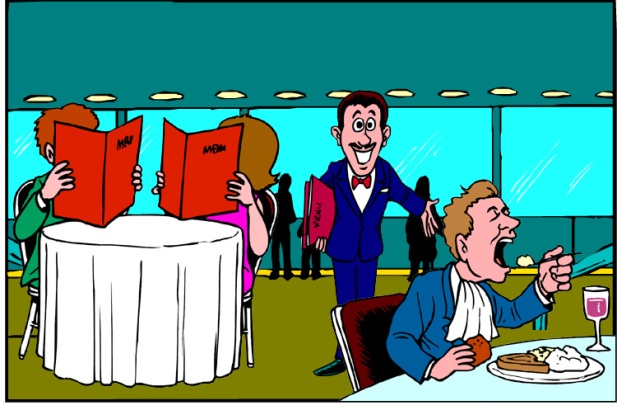 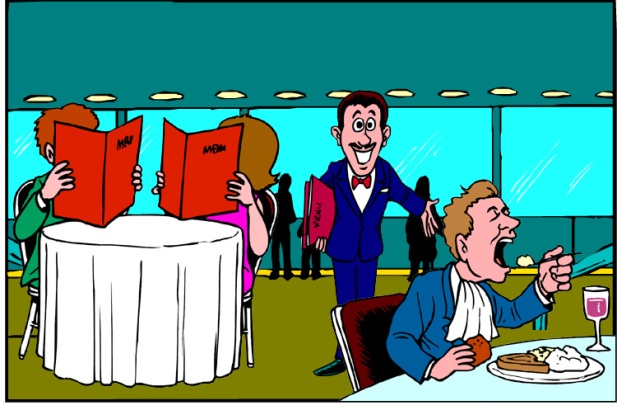 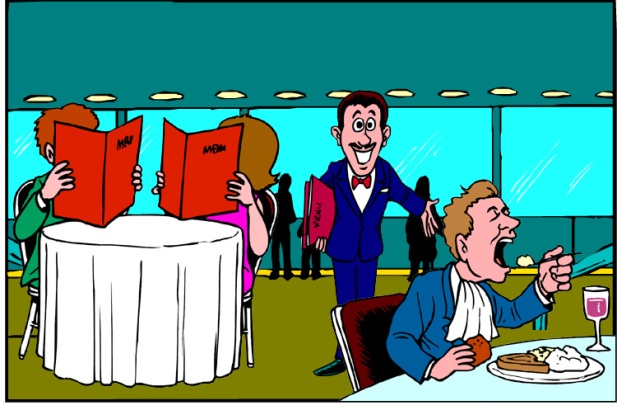 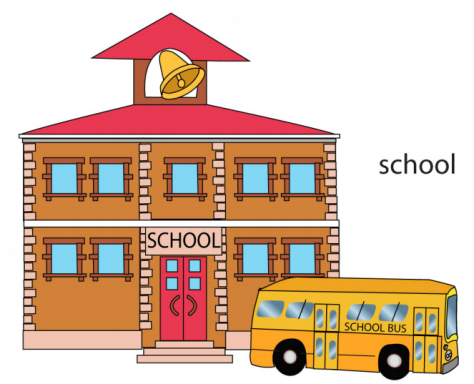 What is there in your town ?
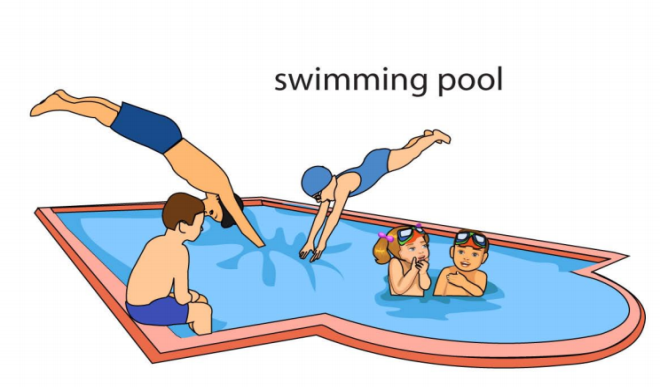 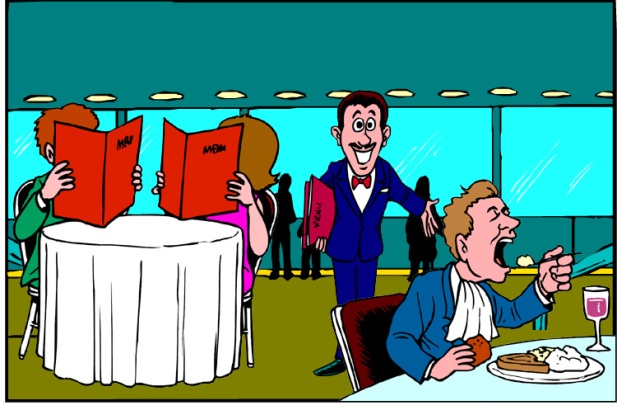 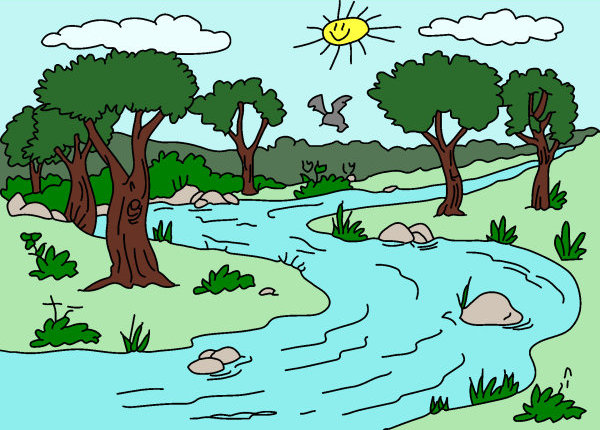 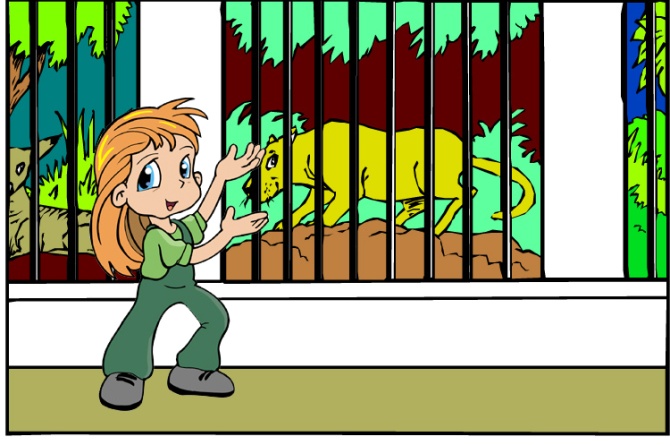 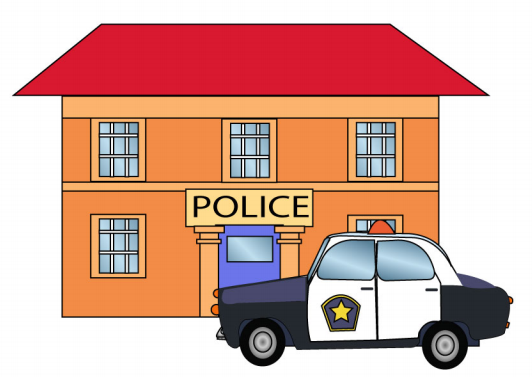 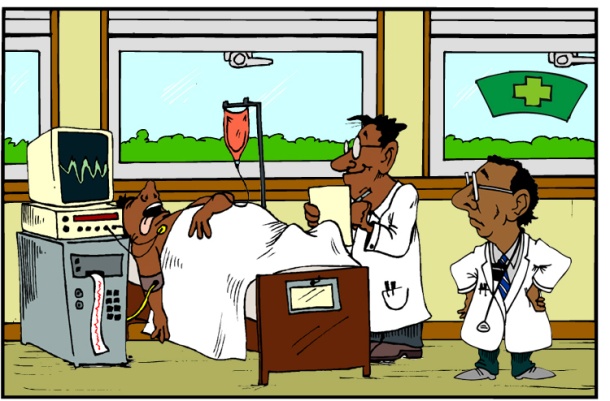 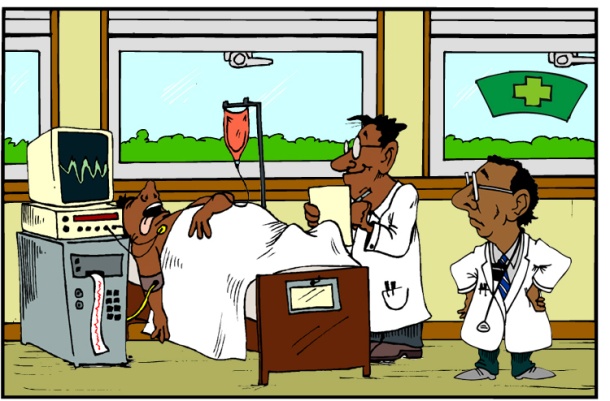 www.ardoise-craie.fr
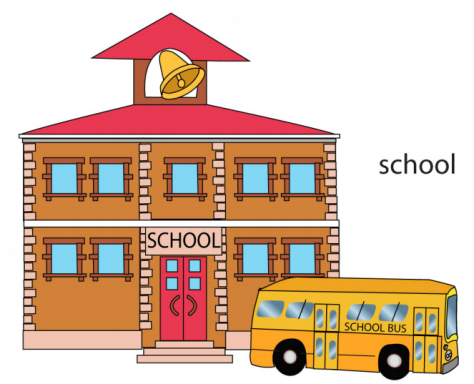 What is there in your town ?
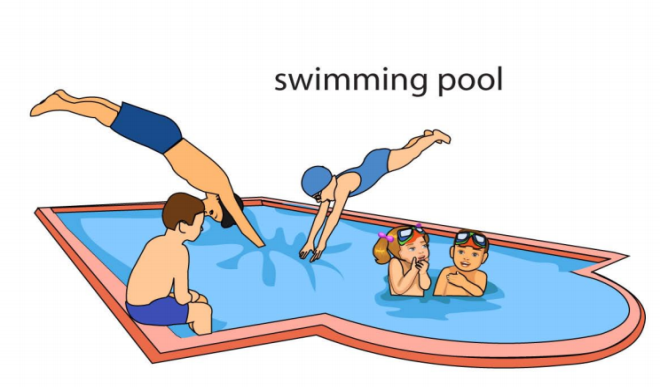 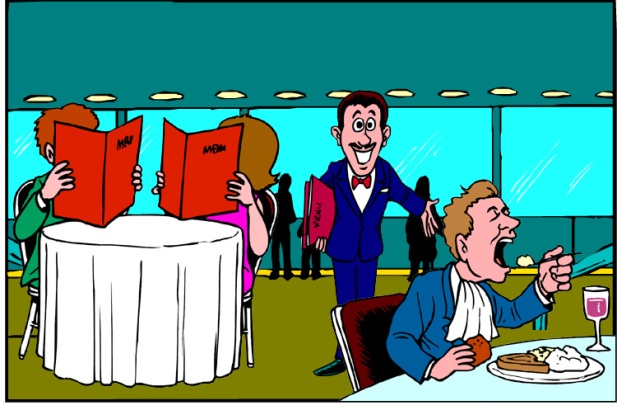 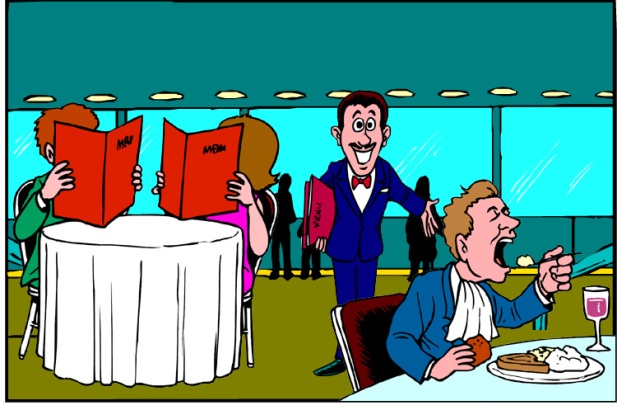 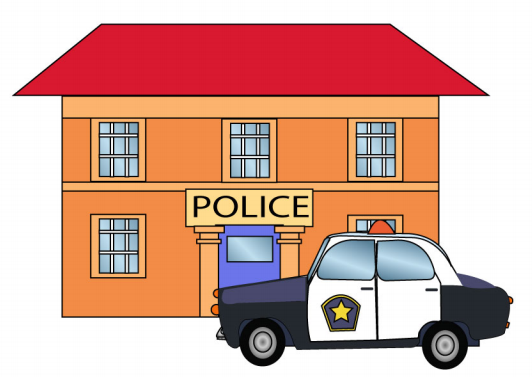 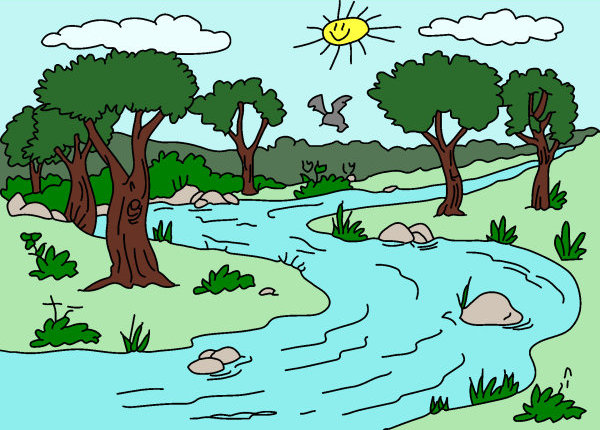 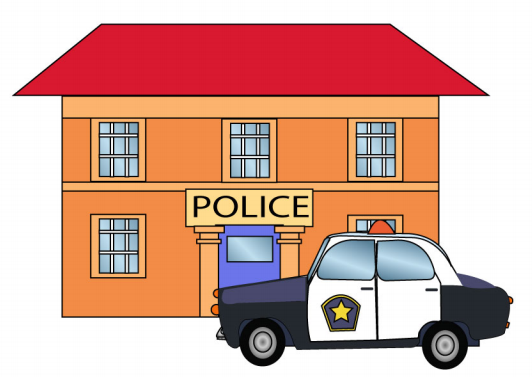 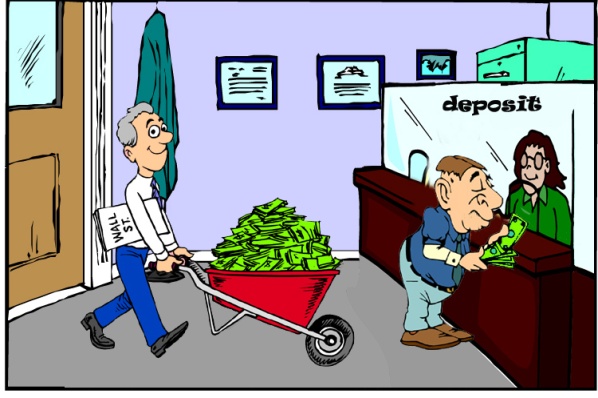 www.ardoise-craie.fr
Find the good verb:
In my town, there  ………………. a post office.
In my town, there  ……………..… a bank.
In my town, there ……………..… four schools.
In my town, there ……………..… a museum.
In my town, there ……………..…  three restaurants.
In my town, there ……………..…  two hospitals.
In my town, there ……………..…  a zoo.
In my town, there ……………..…  two theatres.
In my town, there ……………..…  a cinema.
are
are
is
is
is
are
are
is
is
are
are
www.ardoise-craie.fr
Find the good verb:
In my town, there  ………………. a fire station.
In my town, there  ……………..… a police station.
In my town, there ……………..… two cinemas.
In my town, there ……………..… a swimming pool.
In my town, there ……………..…  two parks.
In my town, there ……………..…  three schools.
In my town, there ……………..…  a river.
In my town, there ……………..… four supermarket.
In my town, there ……………..…  a post office.
are
are
is
is
is
are
are
is
is
are
are
www.ardoise-craie.fr
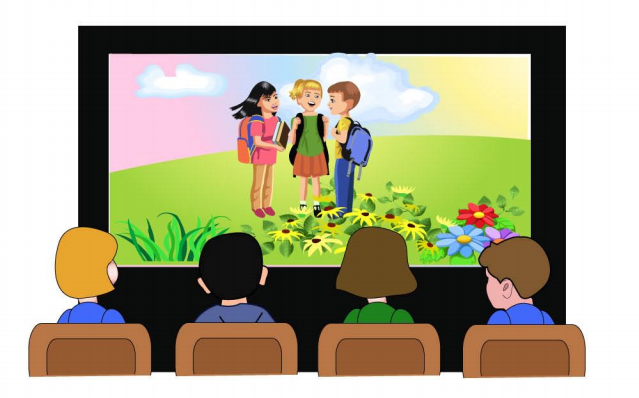 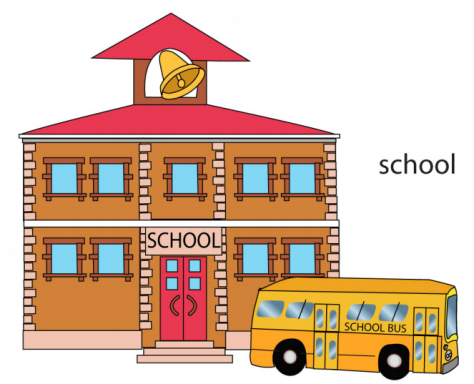 What is there in your town ?
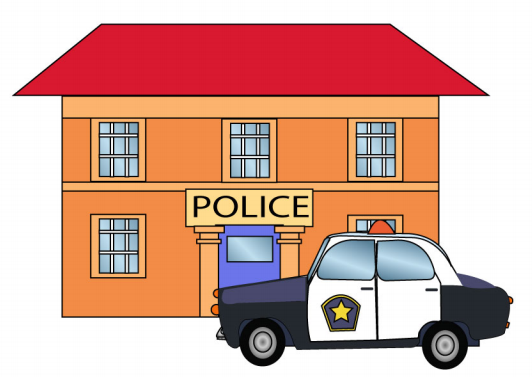 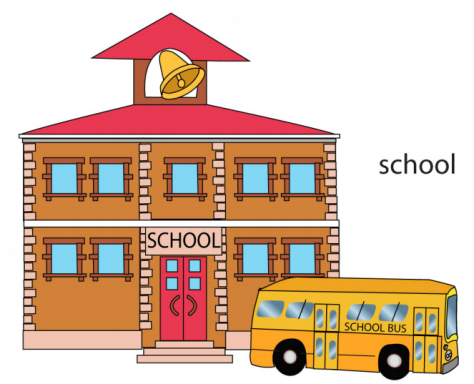 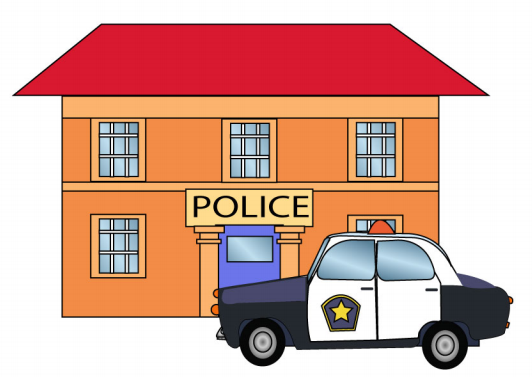 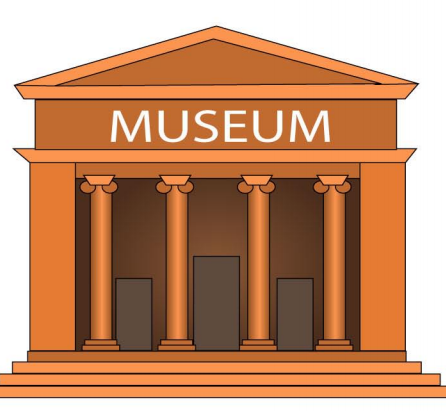 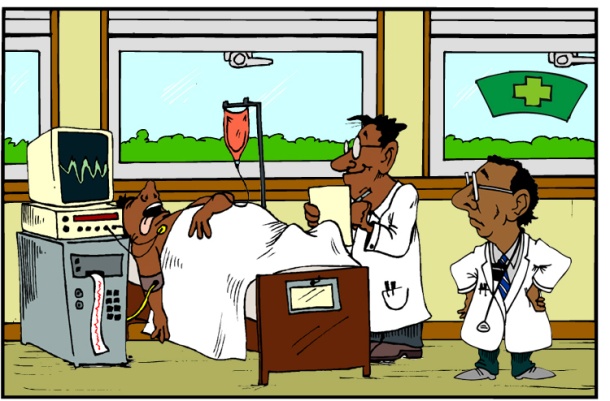 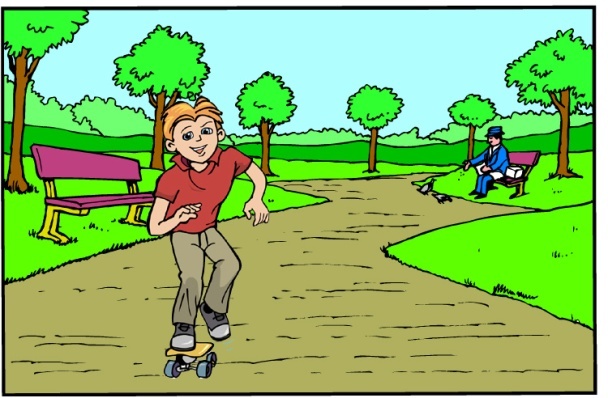 www.ardoise-craie.fr
Find the good verb:
In my town, there  ………………. a post office and two banks.
In my town, there  ……………..… a bank and a school.
In my town, there ……………..… four schools and a hospital.
In my town, there ……………..… a museum and a cinema.
In my town, there ……………..…  three restaurants and a police station.
In my town, there ……………..…  two hospitals and a fire station.
In my town, there ……………..…  a zoo and a river.
In my town, there ……………..…  two theatres and a museum.
In my town, there ……………..…  a cinema and a school.
are
are
is
is
is
are
are
is
is
are
are
www.ardoise-craie.fr
Put the words in the right order
In my town, there is a post office.
In my town, there are two restaurants.
In my town, there is a zoo.
In my town, there are five schools.
In my town, there is a canal bridge.
www.ardoise-craie.fr
Put the words in the right order
In my town, there is a river.
In my town, there is a fire station.
In my town, there is a bank.
In my town, there are two museums.
In my town, there is a hospital.
www.ardoise-craie.fr
In my school, there ….
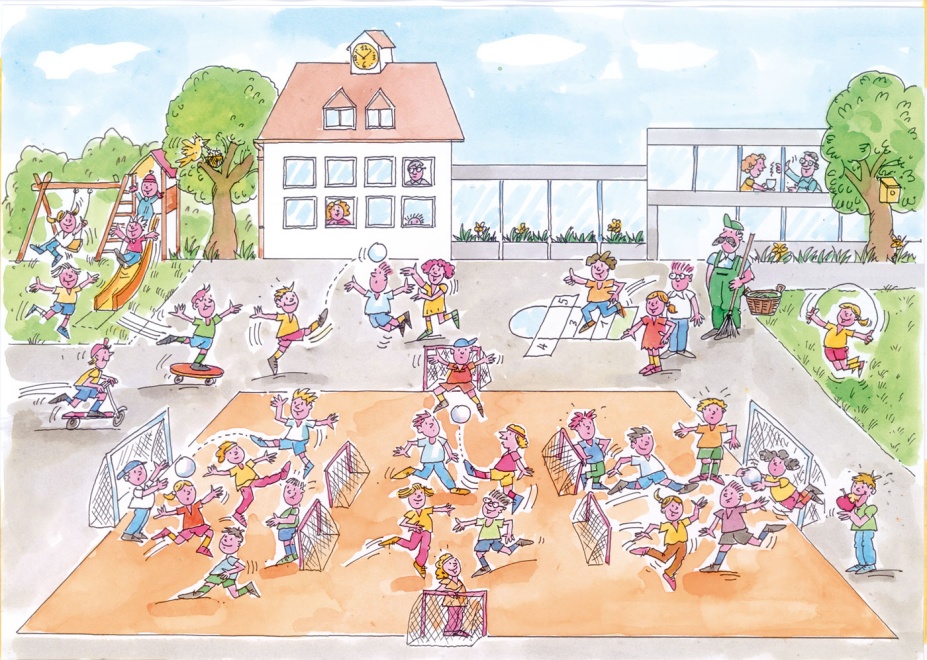 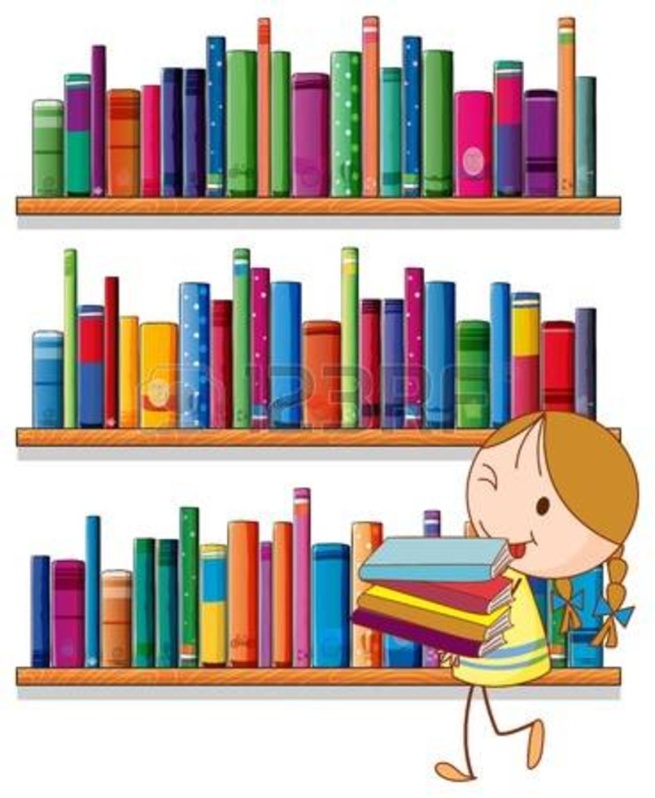 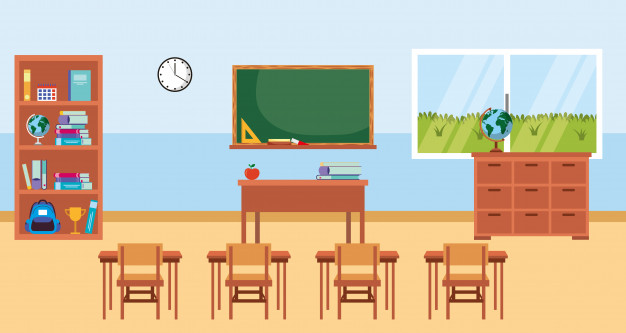 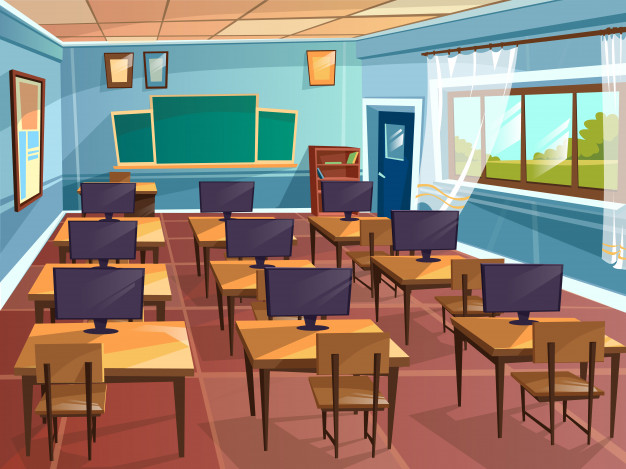 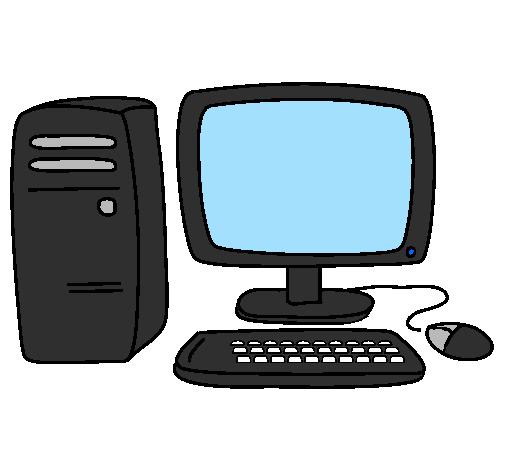 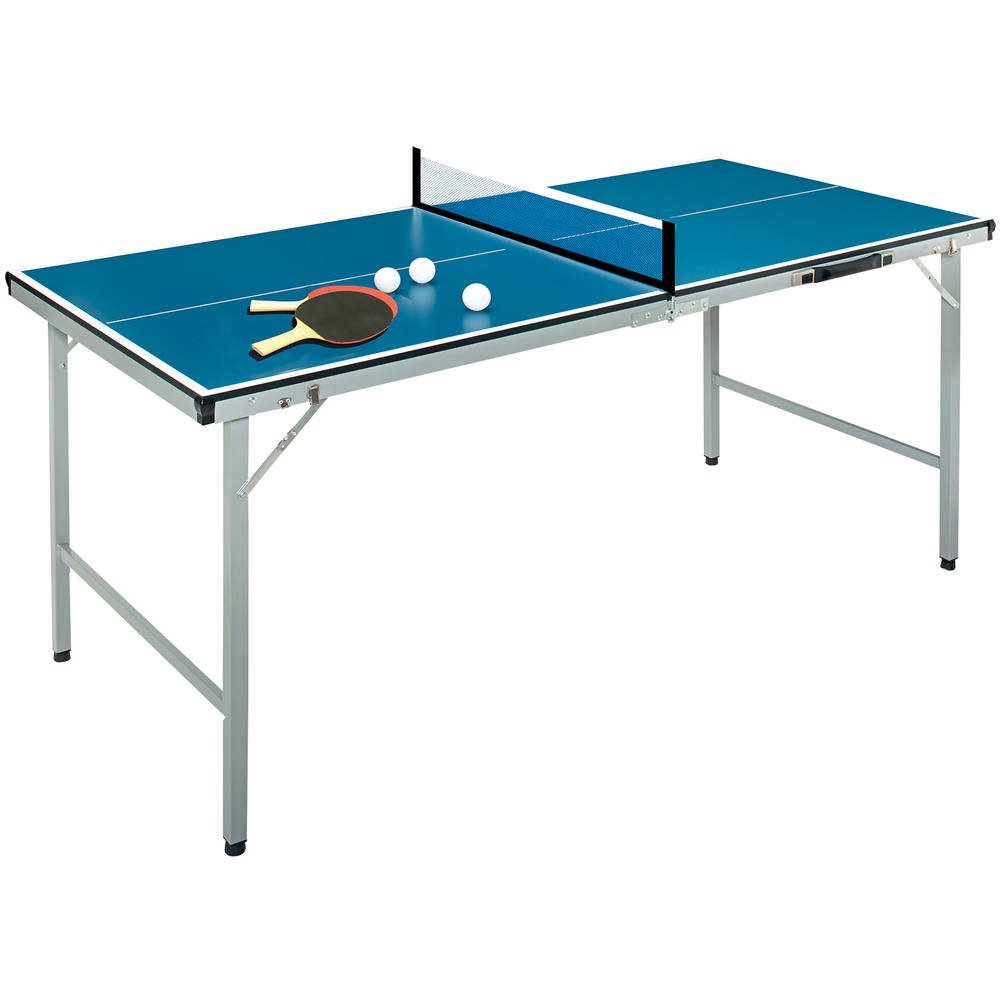 www.ardoise-craie.fr
Put the words in the right order
In my school, there is a library.
In my school, there is a computer room.
In my school, there are six computers.
In my school, there are three classrooms.
www.ardoise-craie.fr
Put the words in the right order
In my school, there are two playgrounds.
In my school, there is a ping-pong table.
In my school, there are six computers and a computer room.
In my school, there is a library and books.
www.ardoise-craie.fr